Tag (right aligned)
See next page
F22
page edges. Same for printer and pdf
Have additional white header, by shrinking original pdf
“H”
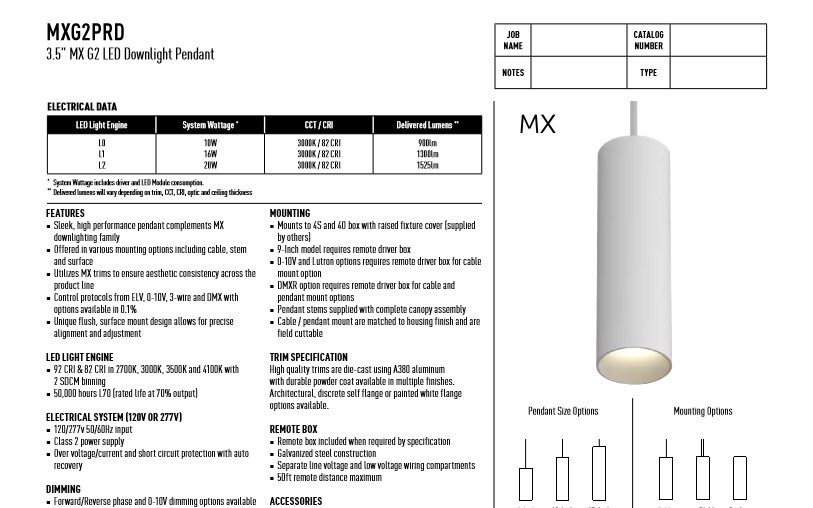 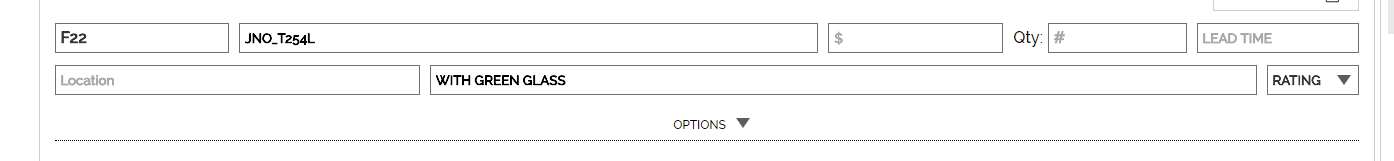 T254L-023-SDC-120V-10DIM-2E-BL-GL2
company logo, info
Project Name
Company Name
Address, 
City, State, Zip
Phone
email
F22
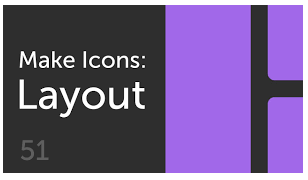 T254L-023-SDC-120V-10DIM-2E-BL-GL2
with green glass